25th session of the Human Rights Council 
Side Event : «Protection of children from sexual exploitation in the context of major sporting events» 

Organizer:  UN Special Rapporteur on the sale of children, child prostitution and child pornography
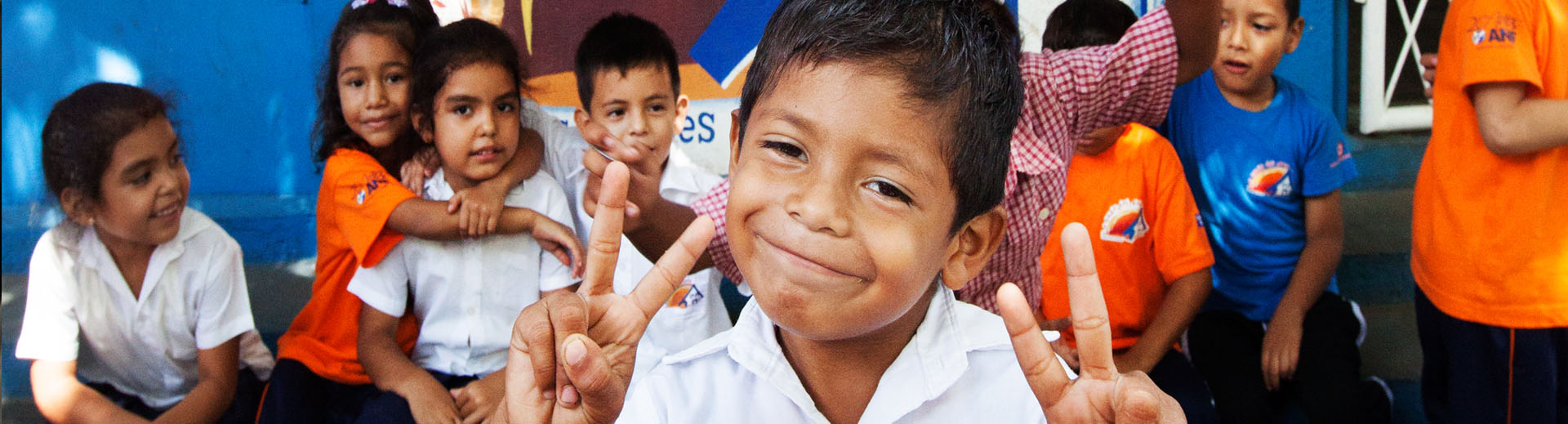 “Ensuring sustainable prevention strategies and key partnerships
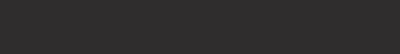 Geneva, 11th March 2014
Ignacio Packer
[Speaker Notes: COVER SLIDE 1]
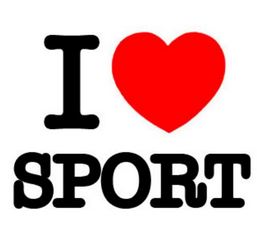 The tree and the forest
Child labour; 
Displacement of children resulting from infrastructure development and street clearance; 
Child sexual exploitation;  
Human trafficking affecting children.
Collateral damage of MSE
Sexual and other exploitation resulting from the presence of construction projects; 
Extension of school holidays without supervision or holiday programmes for children; 
Inadequate housing resulting from displacement;
Increase of advocacy during MSEs that distorts local concerns regarding children;
Children left behind (migrant workers)
Responses (extra policing, child protection, etc.)  specific risks for children (trafficking, child sex tourism)
Efforts on adult populations (evictions, migrant workers) and do not consider direct/indirect effects on children.
DOcumenting
VIEWS AND OPINIONS OF CHILDREN
Before / During / After
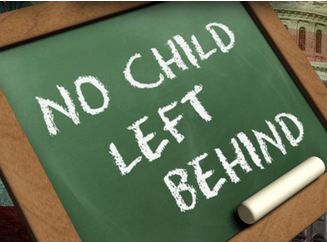 Postive and negative effects
A new arena
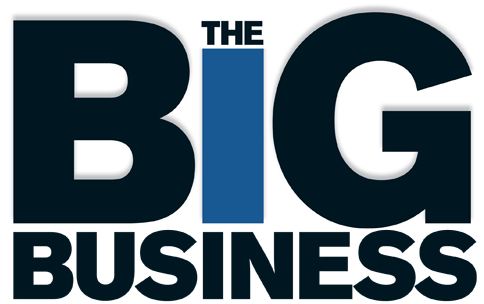 responsabilities of organisations awarding the MSE
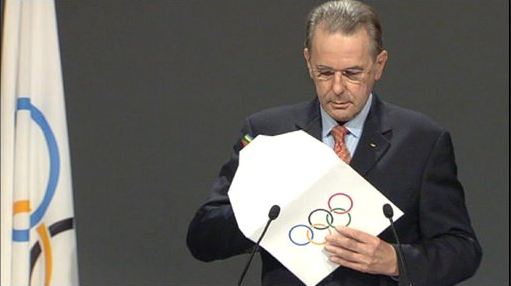 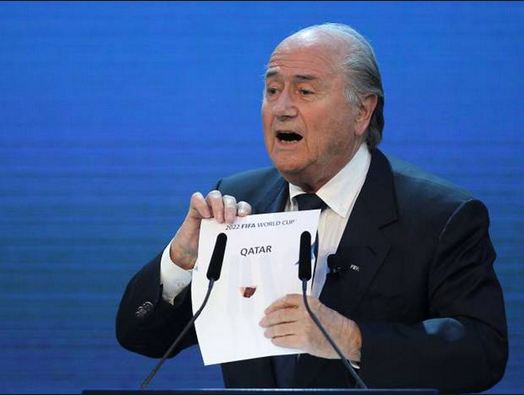 introducing child focused criteria in the bidding process
Short path long view
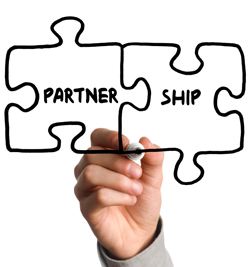 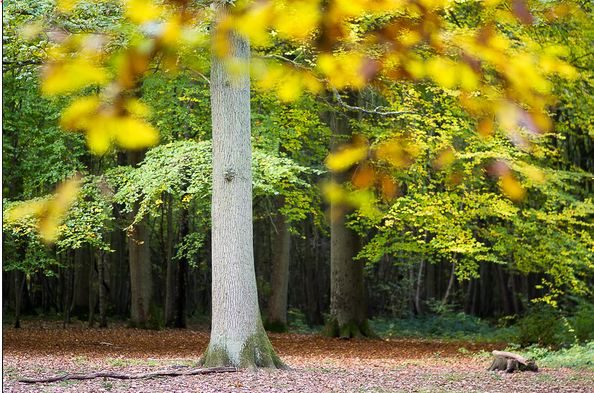 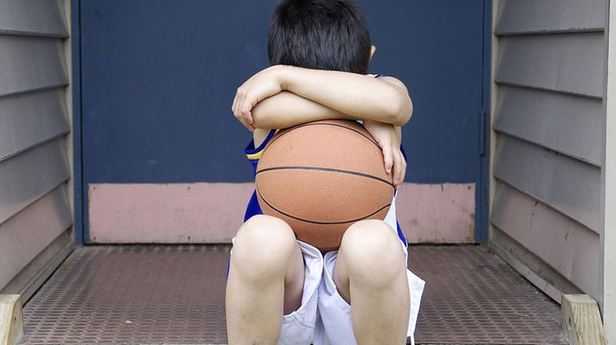 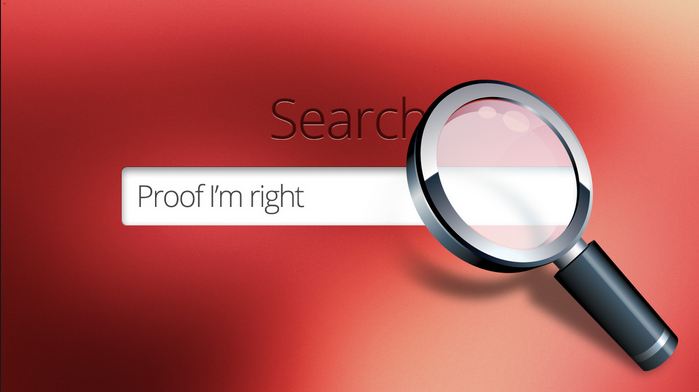 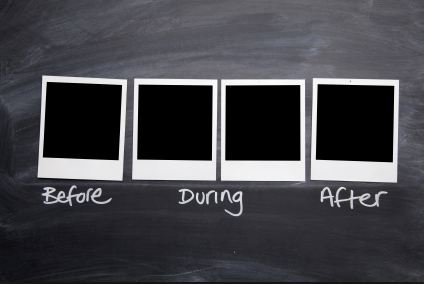 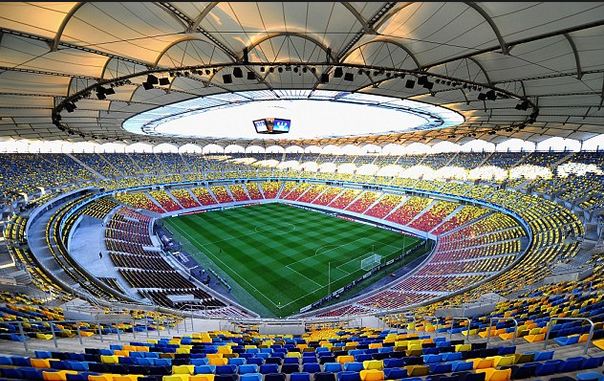 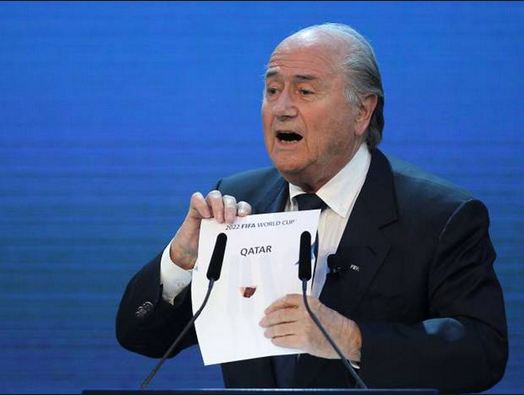 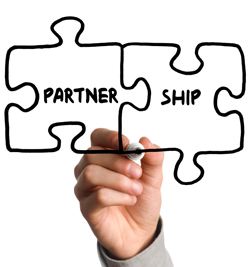